How does the quality of life vary between Bury, Slindon and Bognor Regis?
4-figure grid references
6-figure grid references
This 4 figure grid reference of this square is 
81 11
The bottom left corner of the square is on the north-south line 81 and on the east-west line 11.
The 6 figure grid reference for this square is 
83 5  12 4
The bottom left corner of the square is 5 parts 
further east that the north-south line 83
83 5
And 4 parts further north that the east-west line 12
12 4
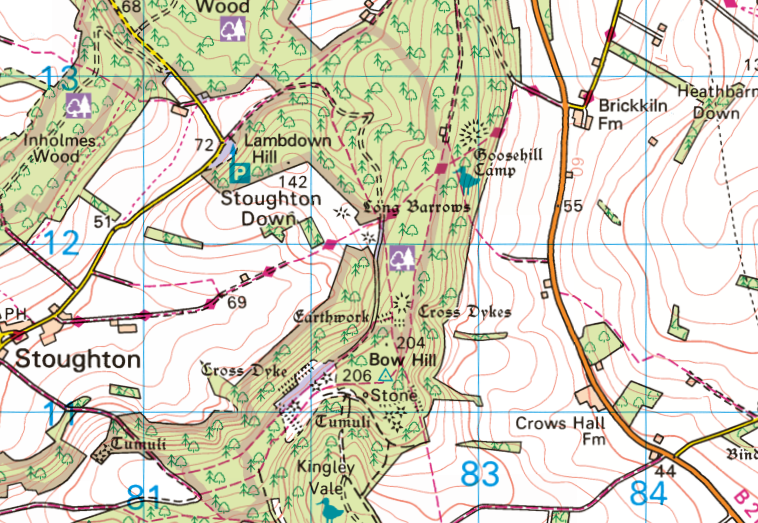 9
8
7
7
5
4
3
2
1
0
0   1    2    3    4    5    6    7   8    9
82
Slindon
Key Facts 
People choose to live where they do for a variety of reasons.
Bury
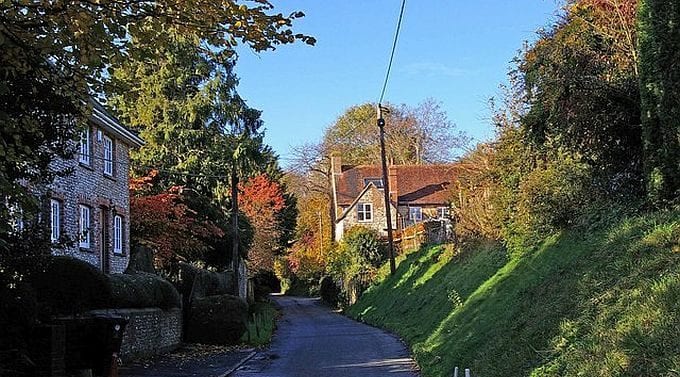 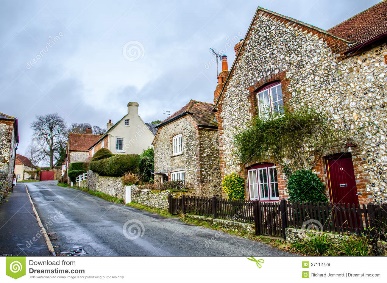 There are a lot of pretty older houses in Bury.

Most of Bury village is on a quiet road parallel to 
the busy A29.
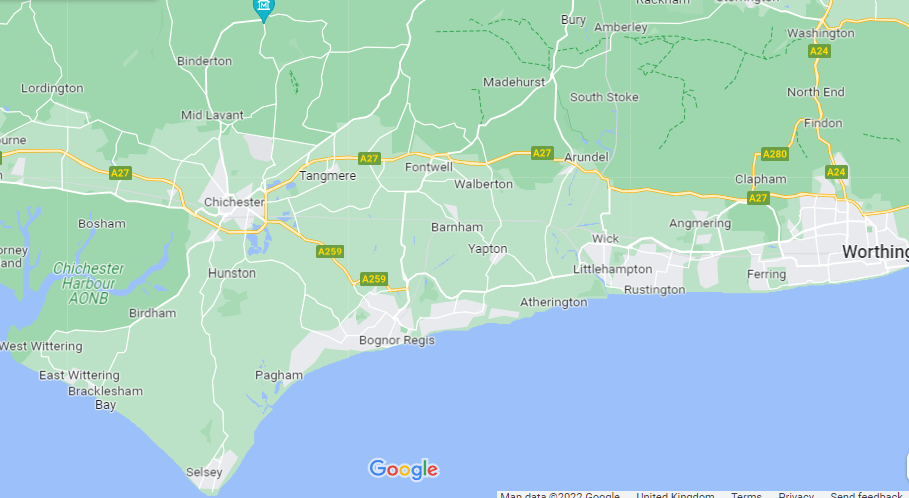 Flint cottages mostly owned by the Slindon Estate National Trust. Many people in Slindon rent their houses from the National Trust.

Located on the top of the South Downs.

A lot of tourists visit Slindon because it is very pretty and has good access to the South Downs on footpaths and bridleways.

Clear views to the sea in the South and the North Downs in the north.
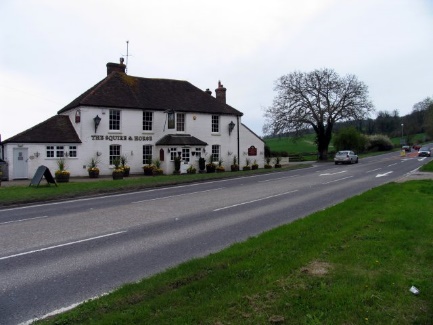 There is a pub situated on the A29.

The river runs through the village but there
 is no crossing point to Amberley anymore.
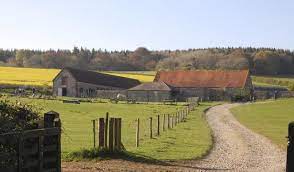 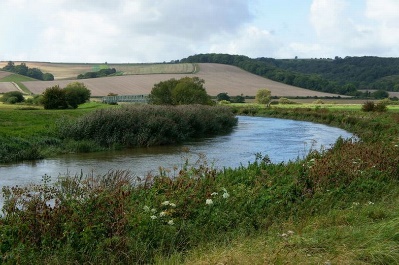 Bognor Regis
There are good transport links by bus and train.
There is a town centre with lots of shops and services.
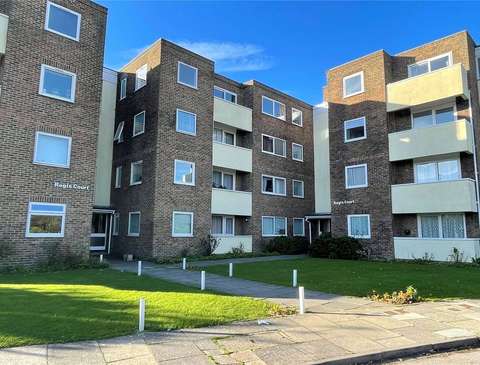 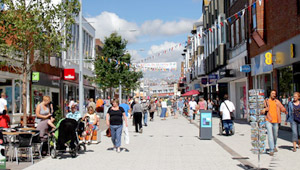 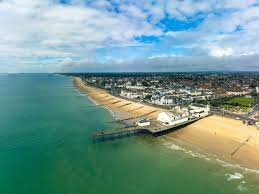 There are a variety of places to live from flats to large houses.
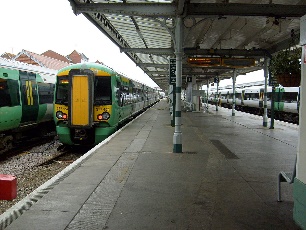 Tourists visit for the beach and for Butlin’s holiday camp.